SAHA JEOLOJİSİ

DERS 9

BAĞLUM
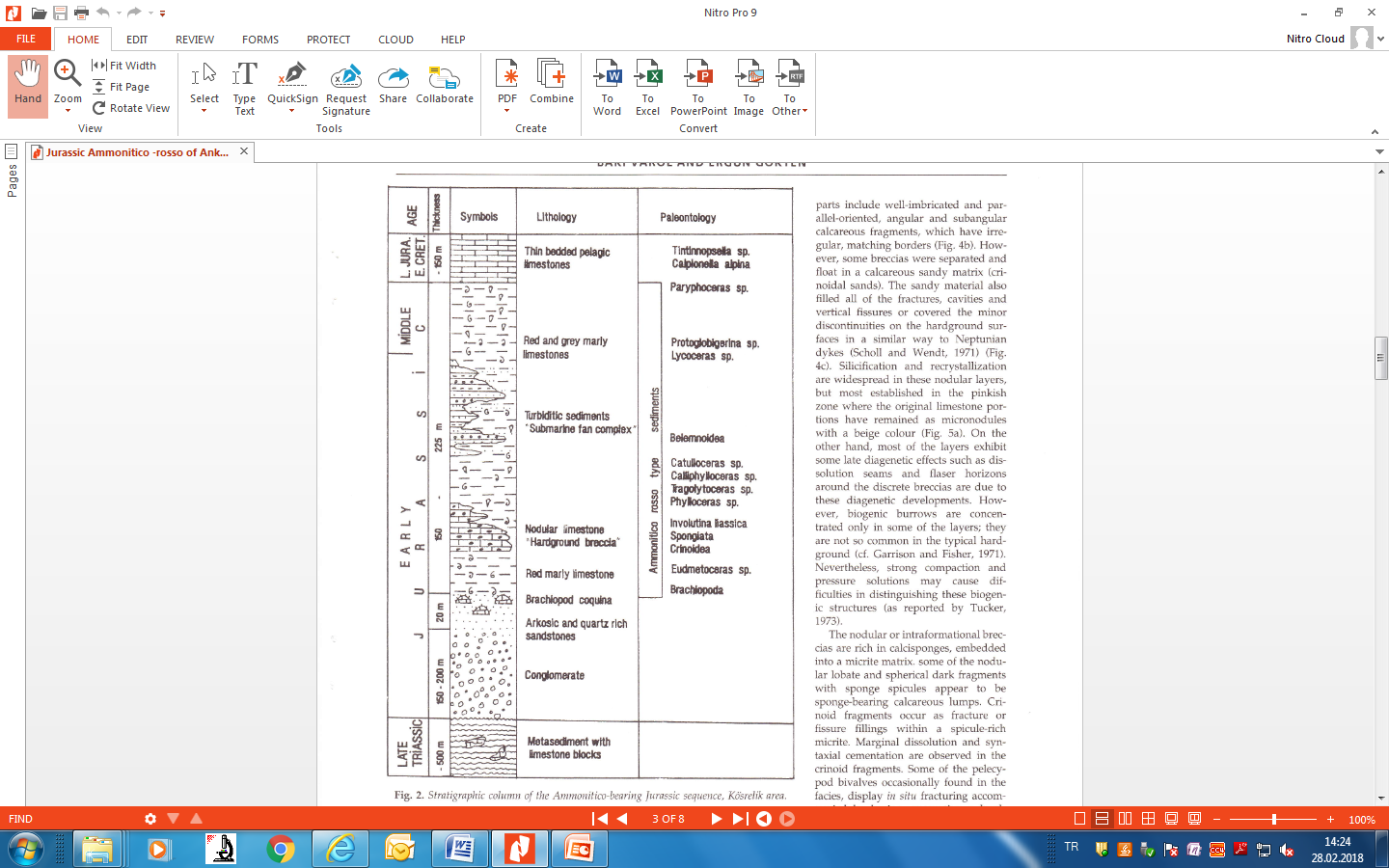 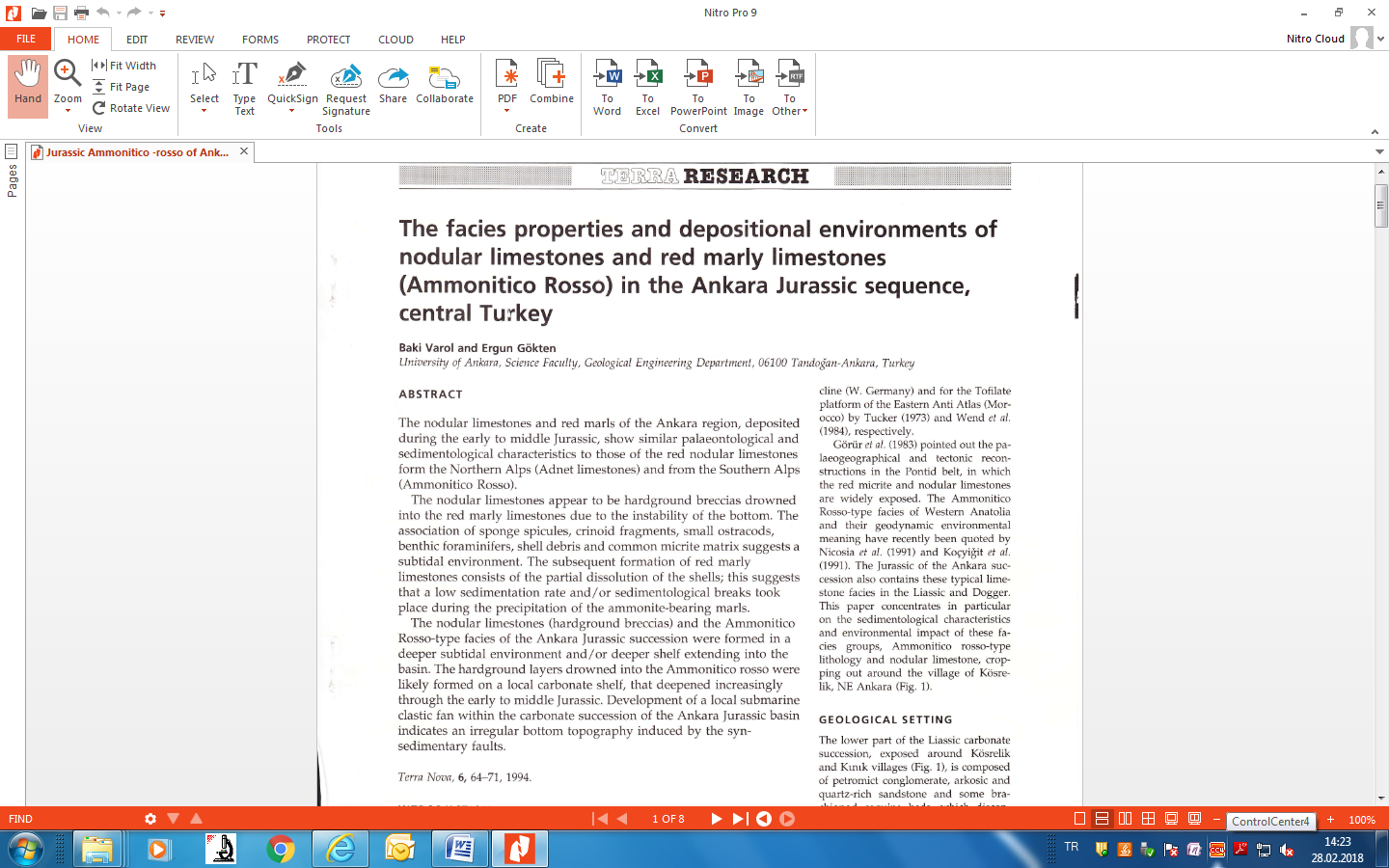 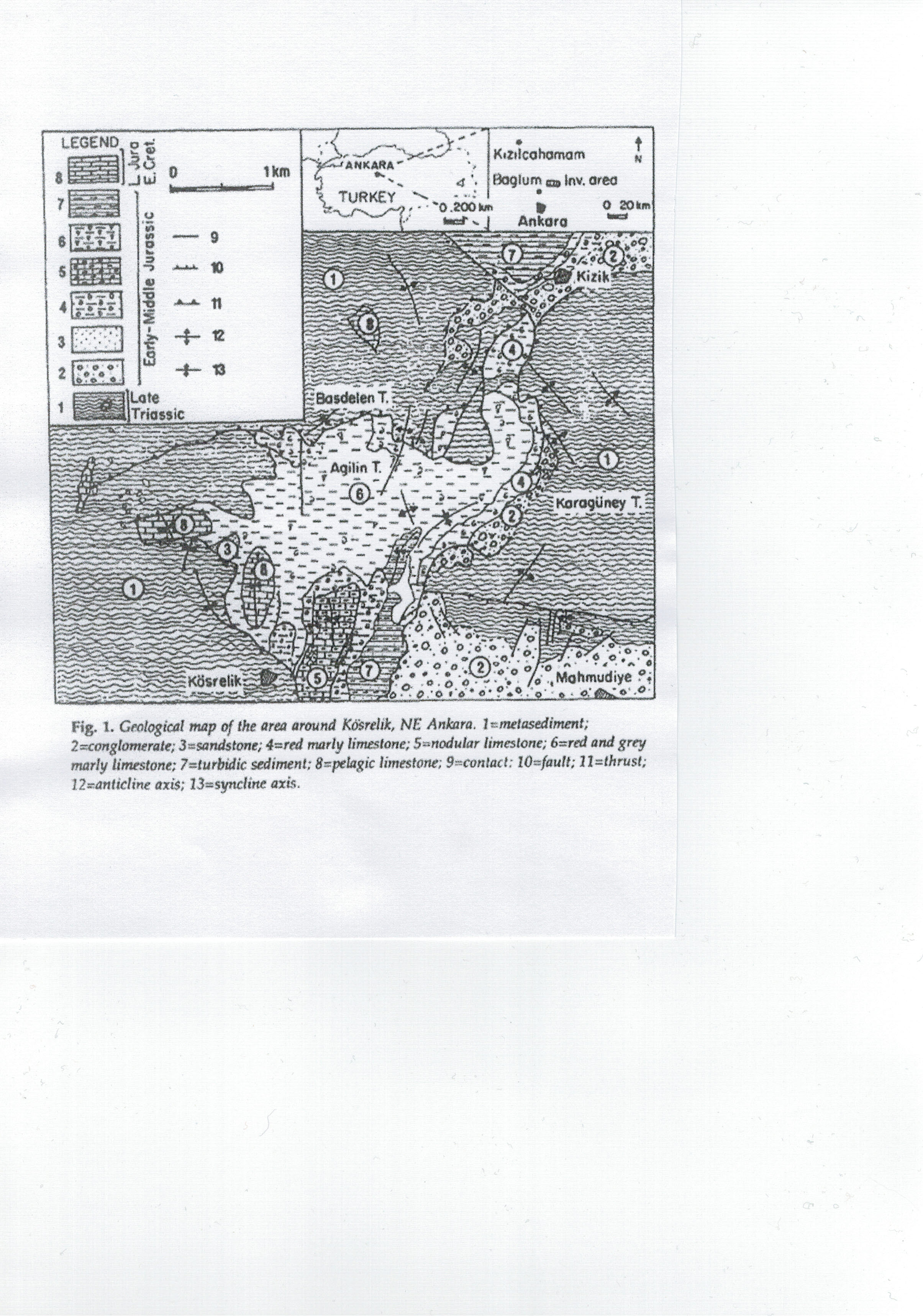 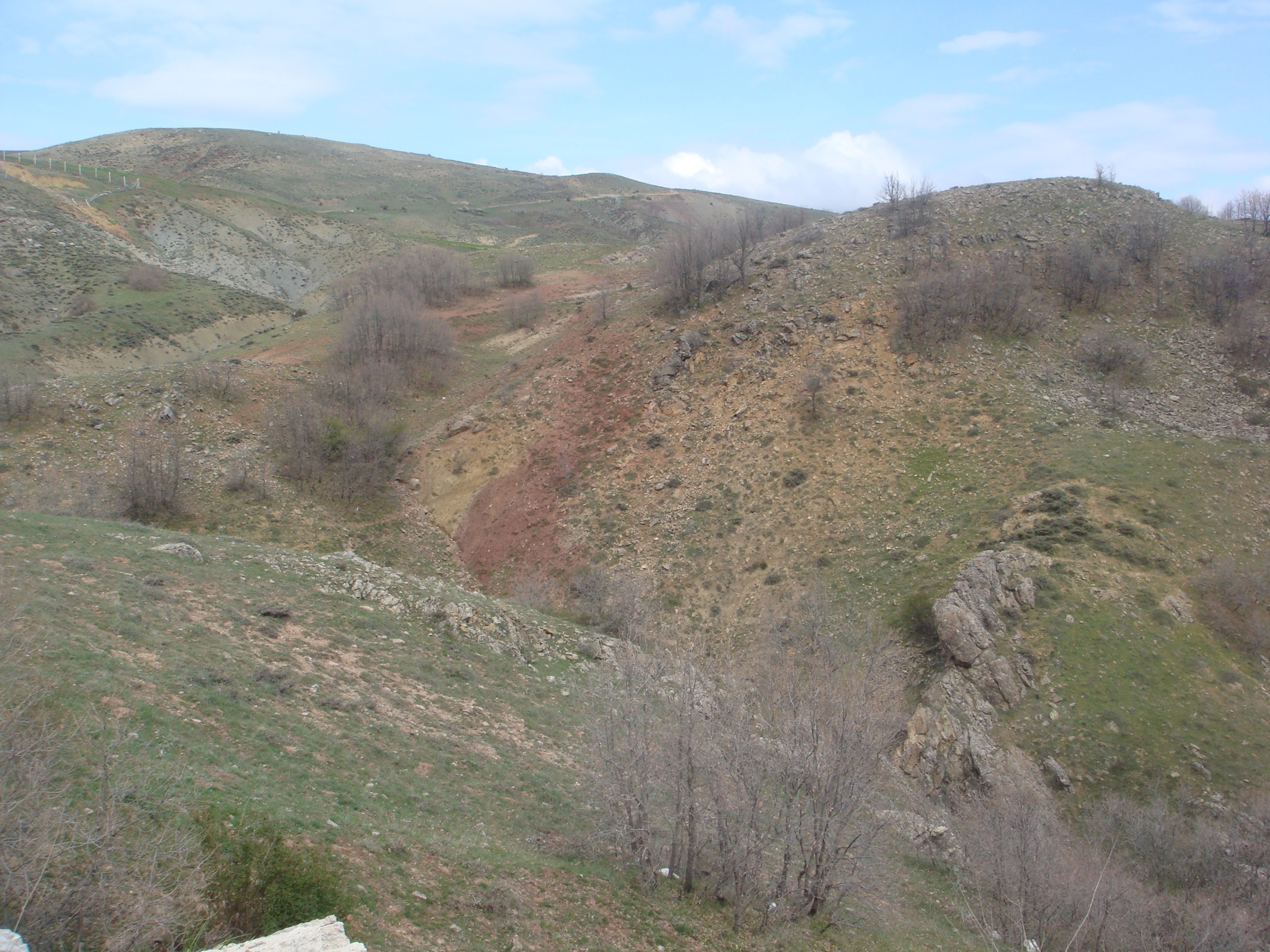 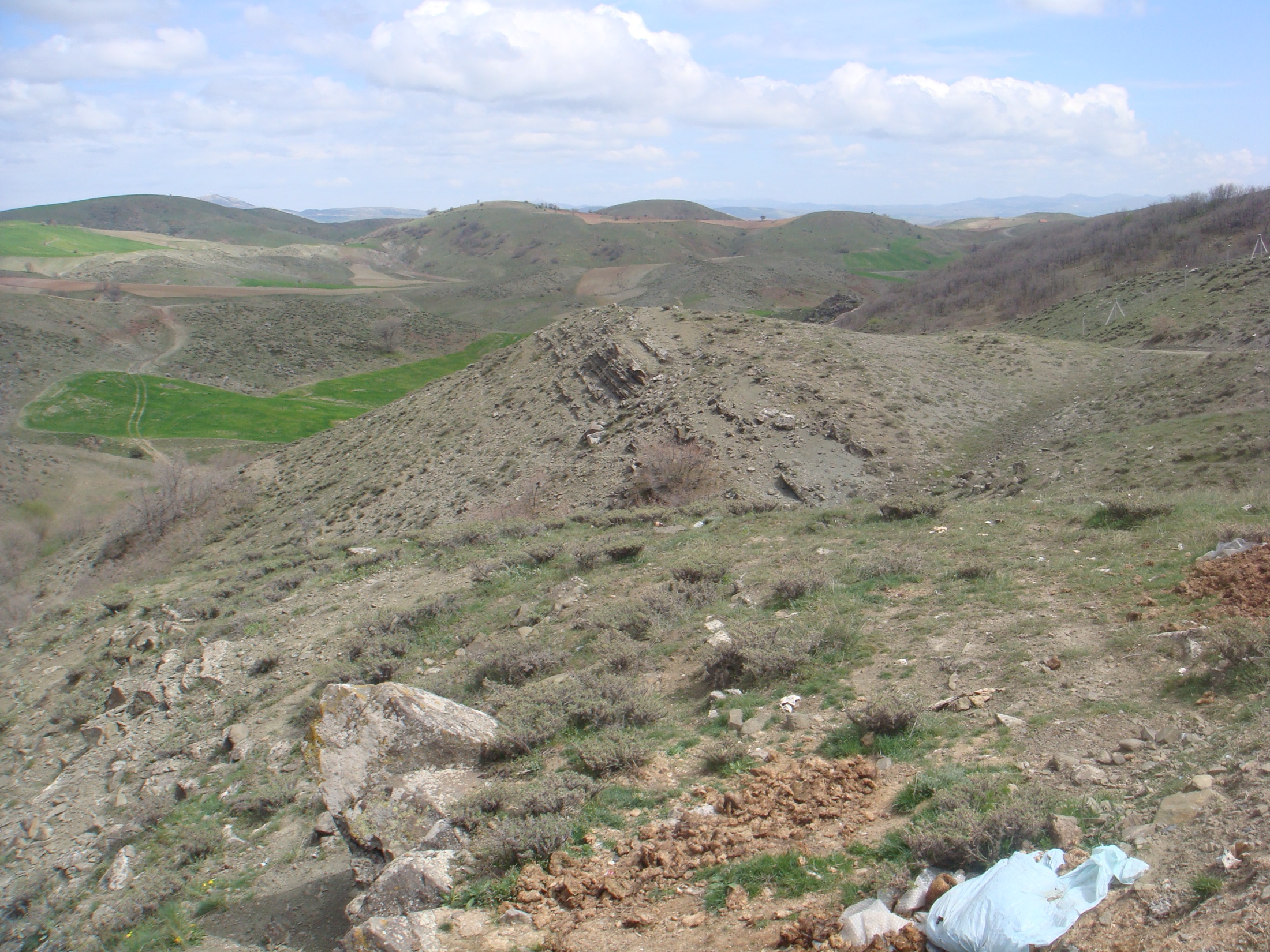 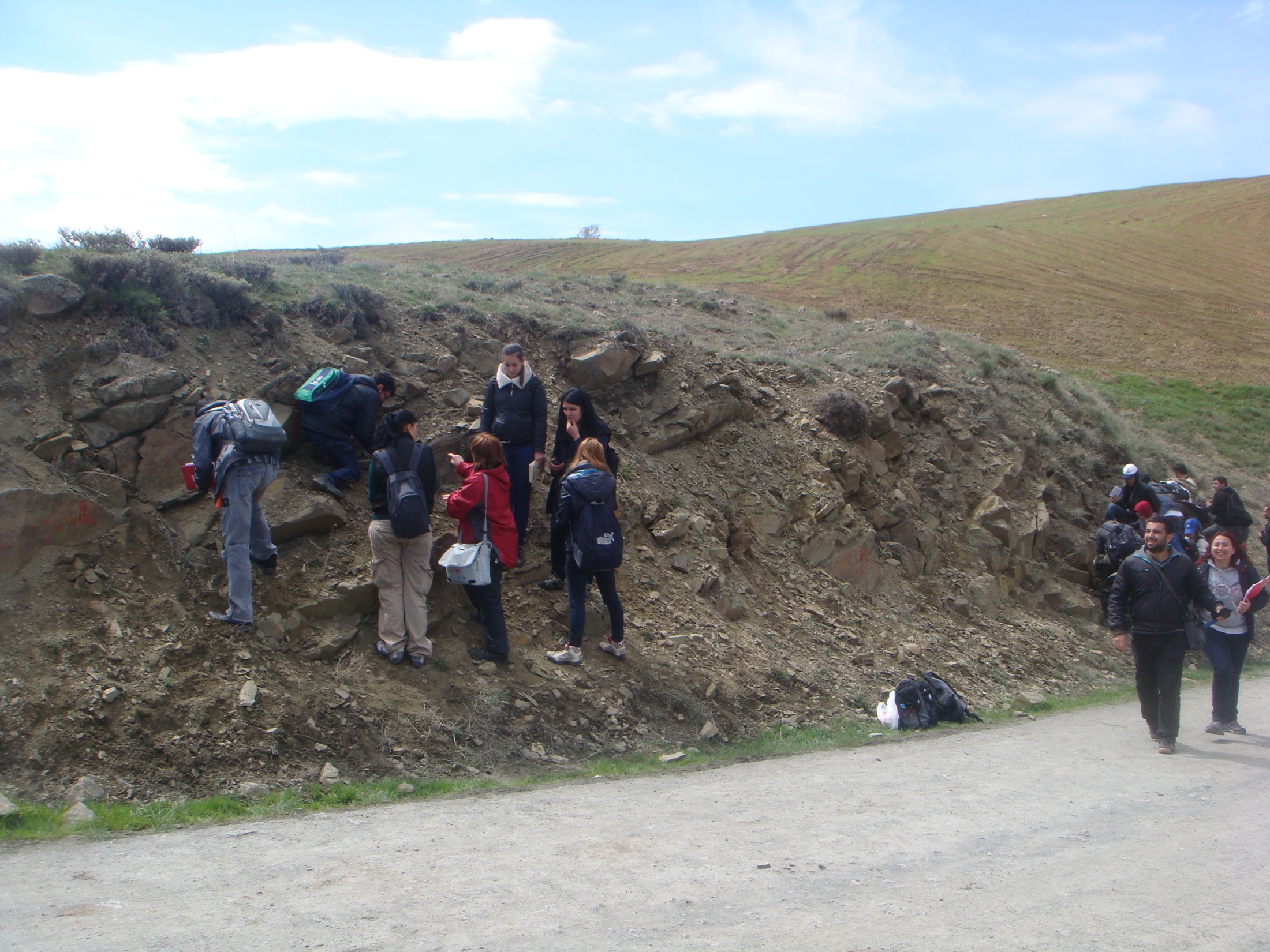 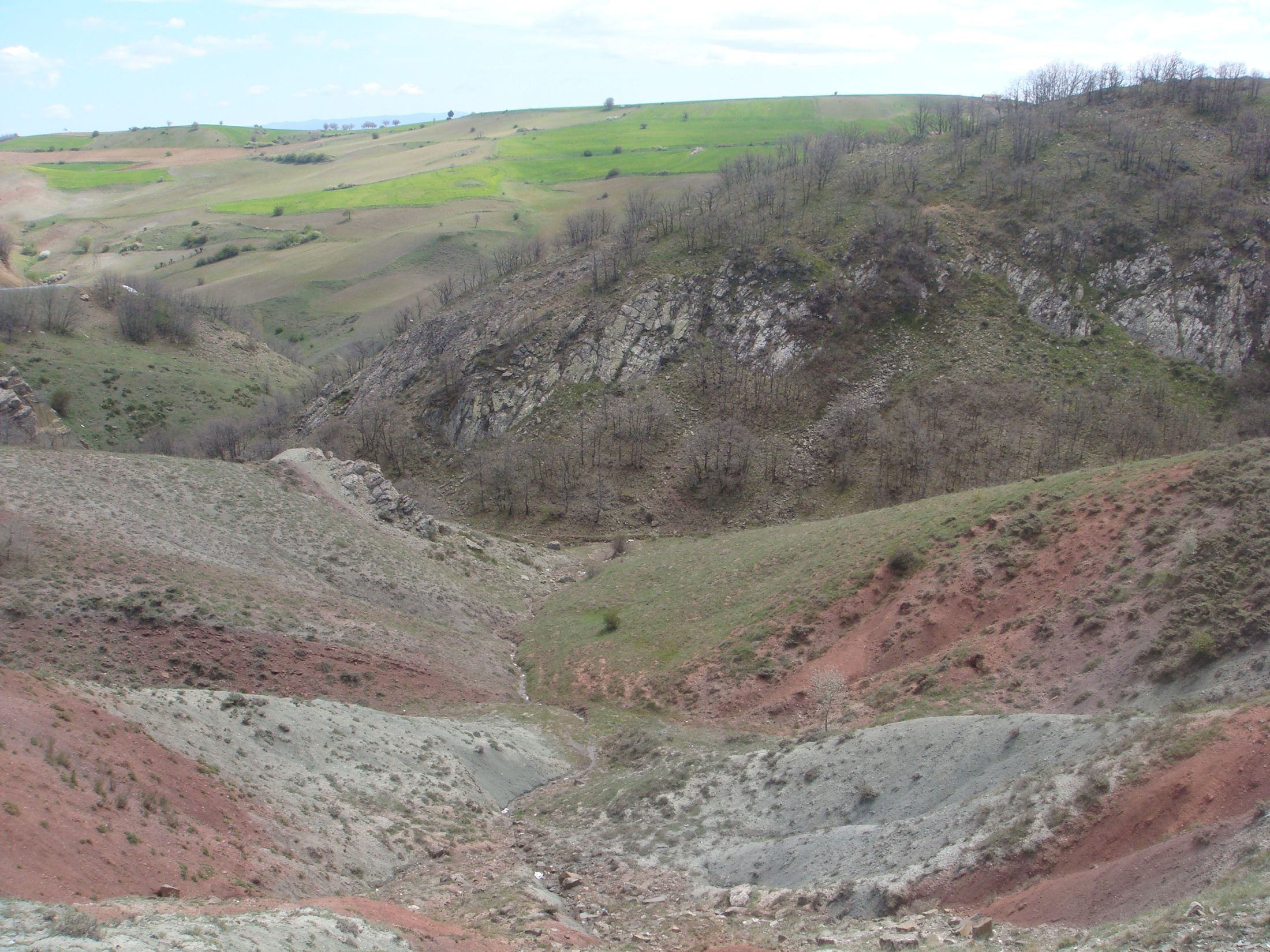 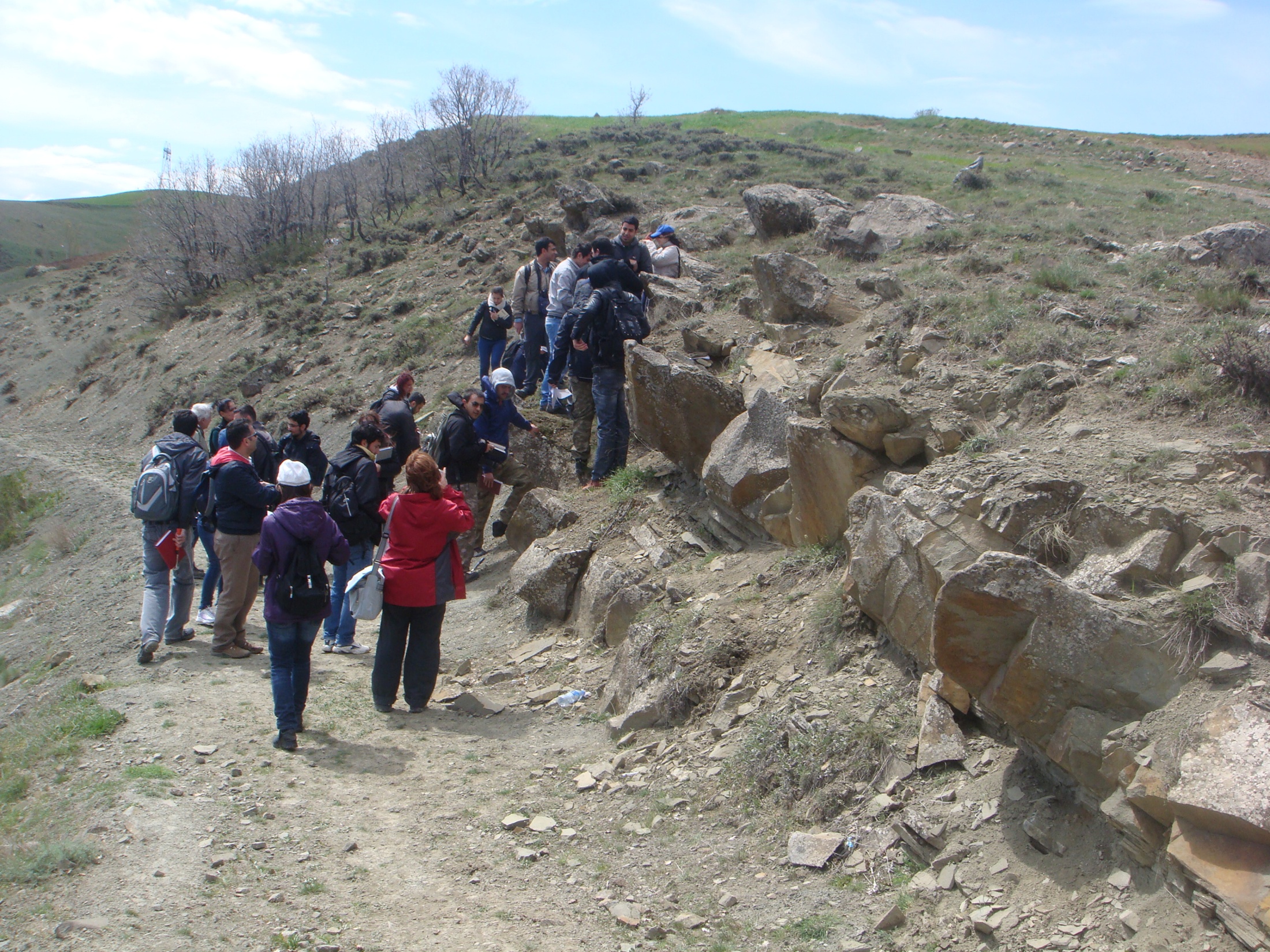 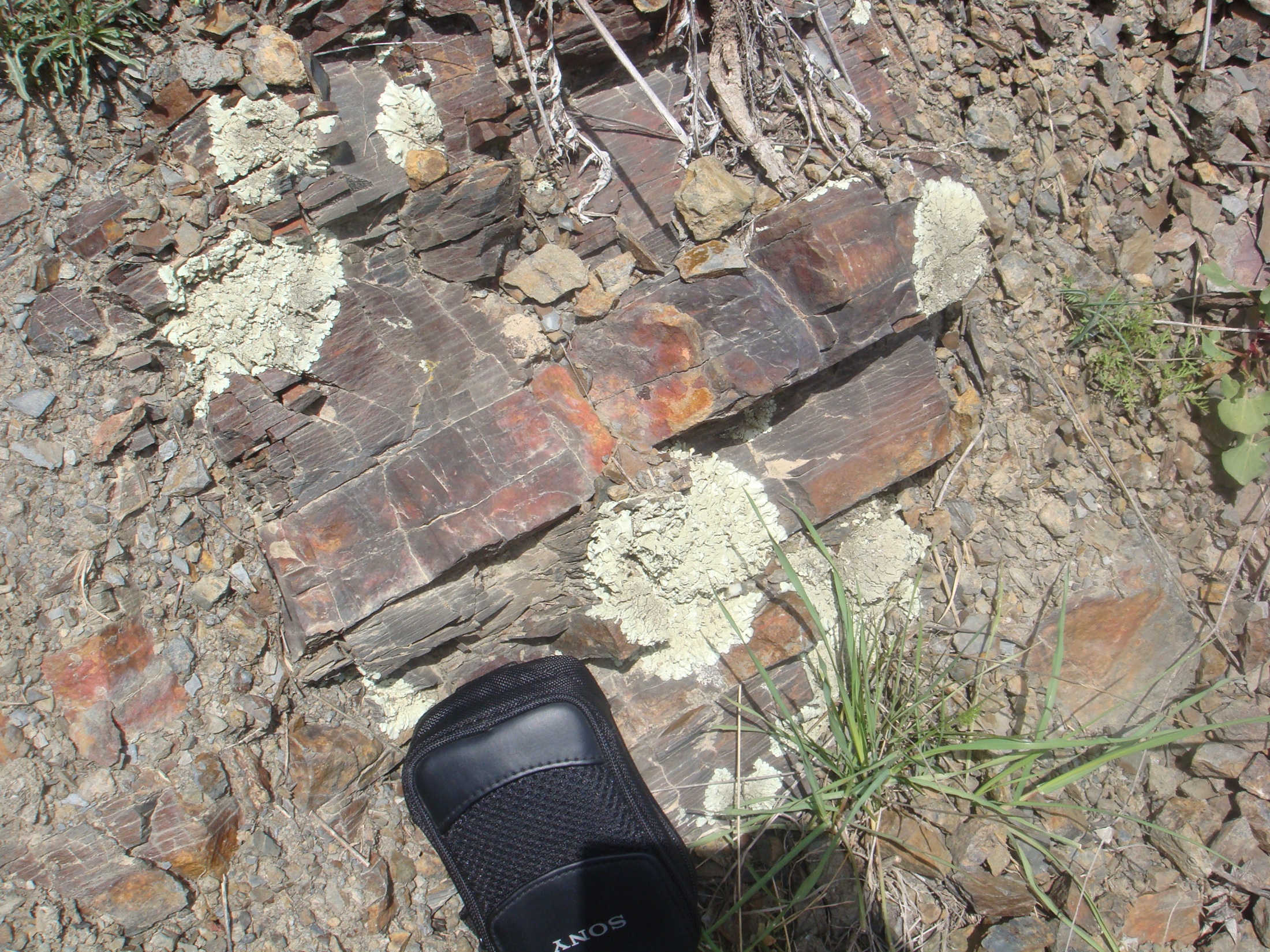 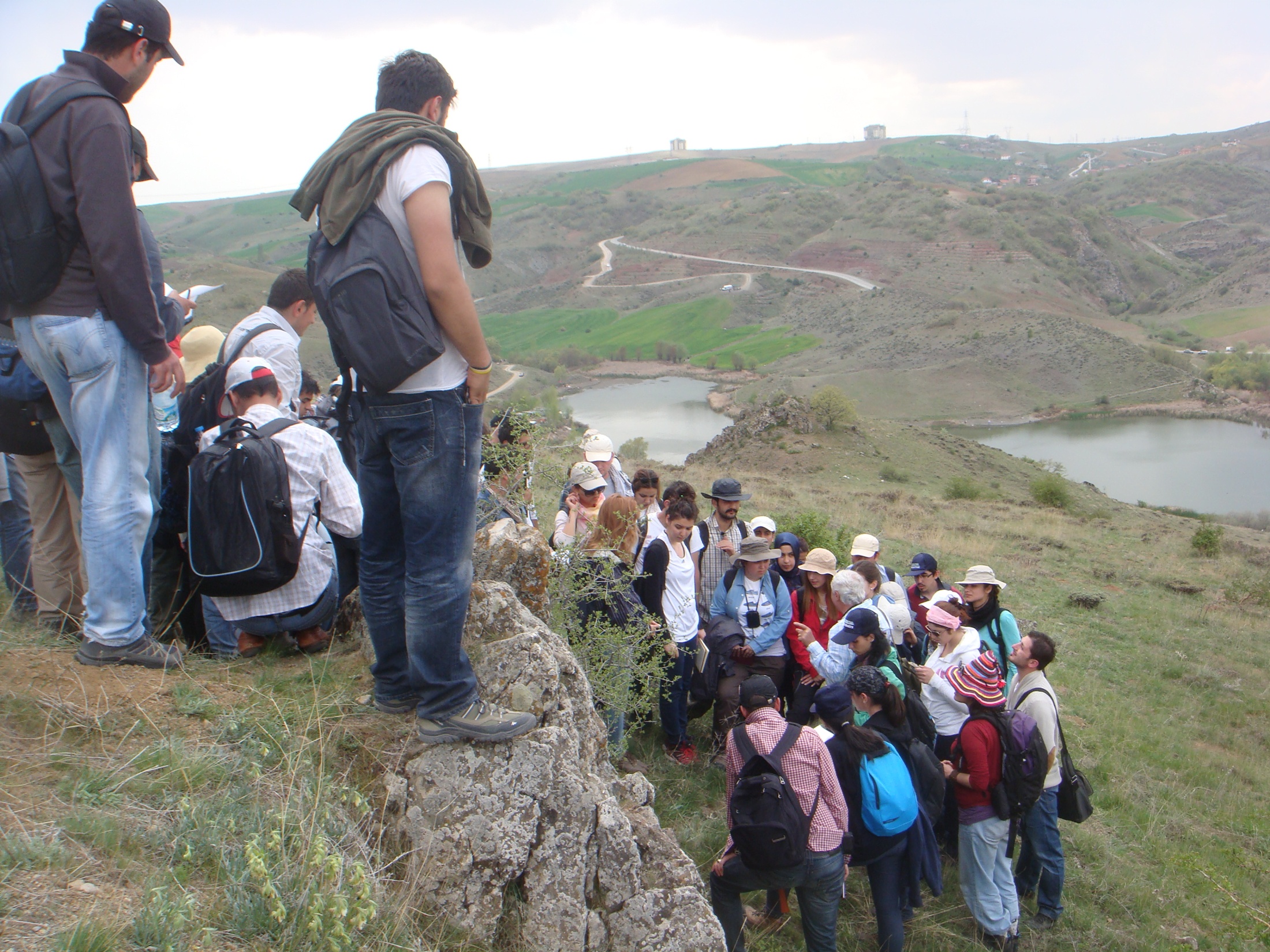 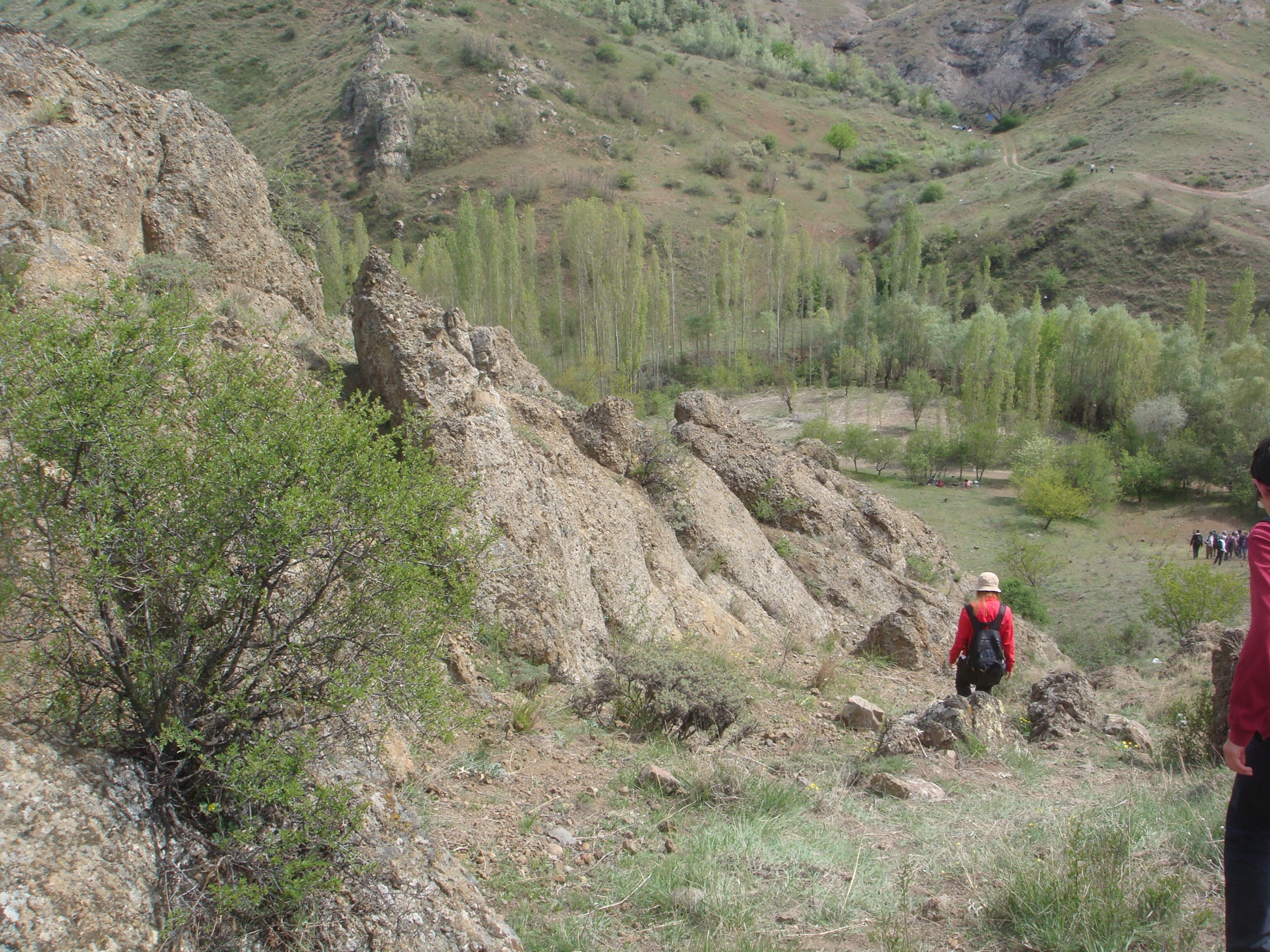 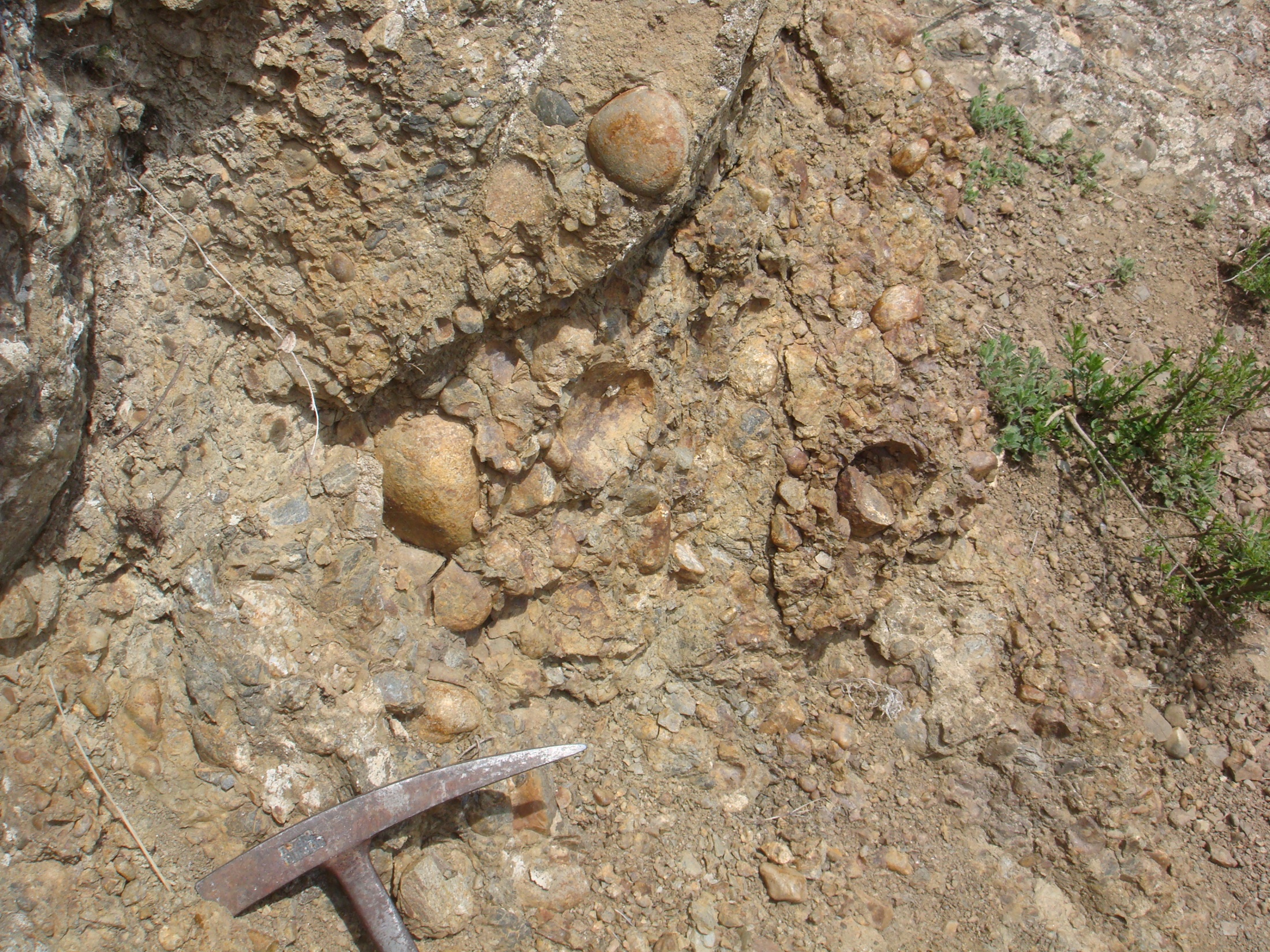 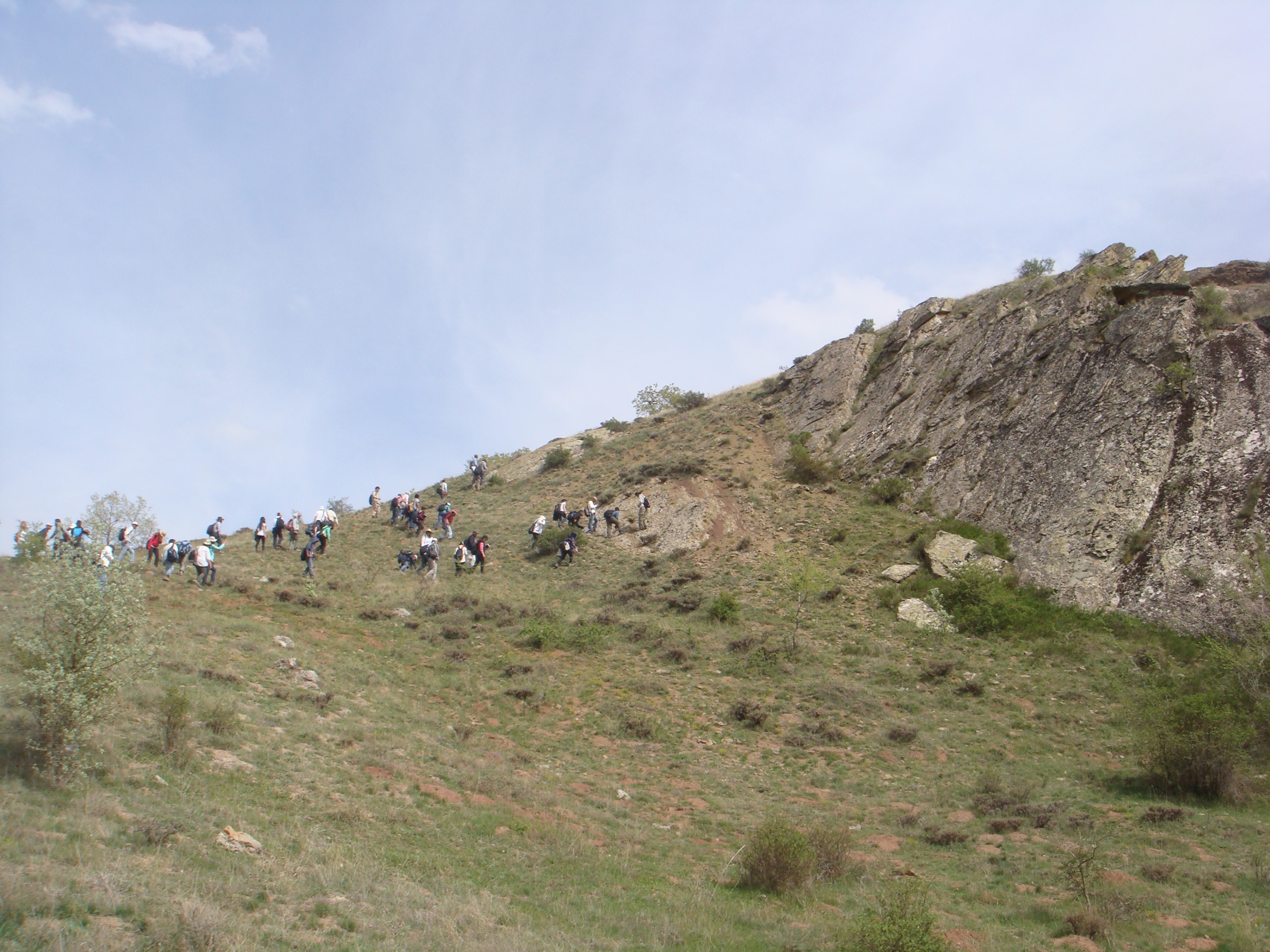